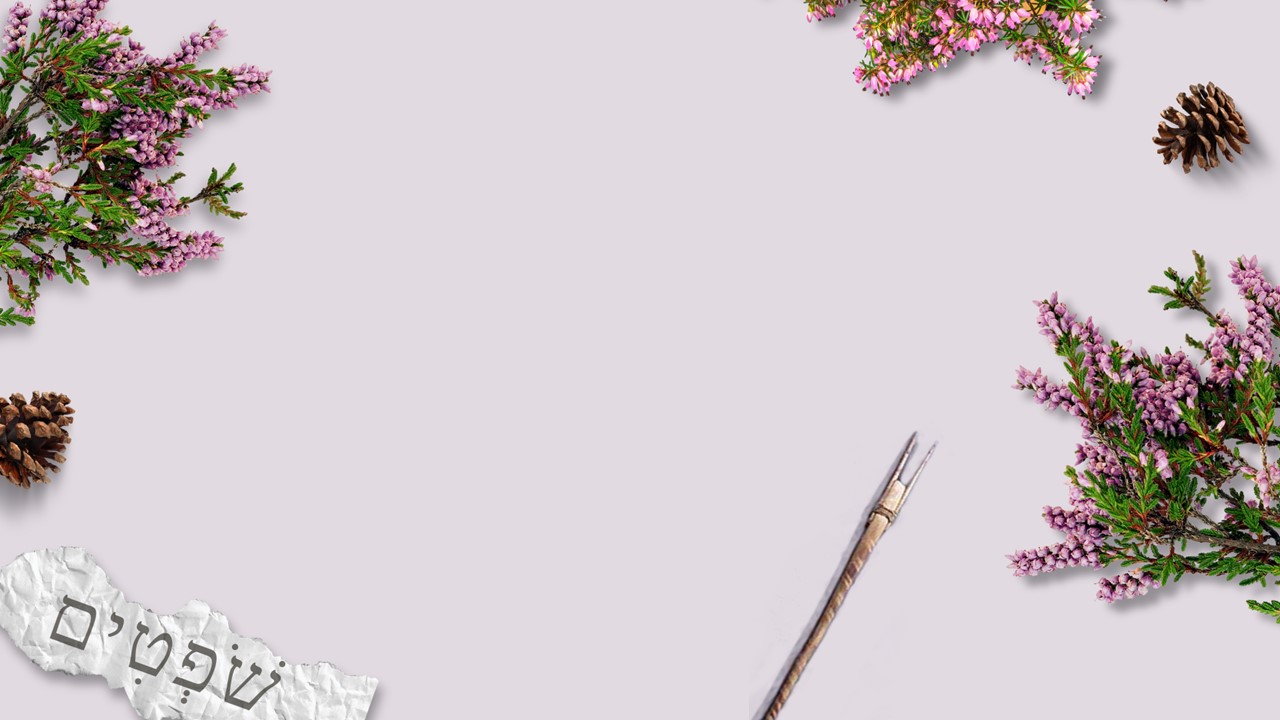 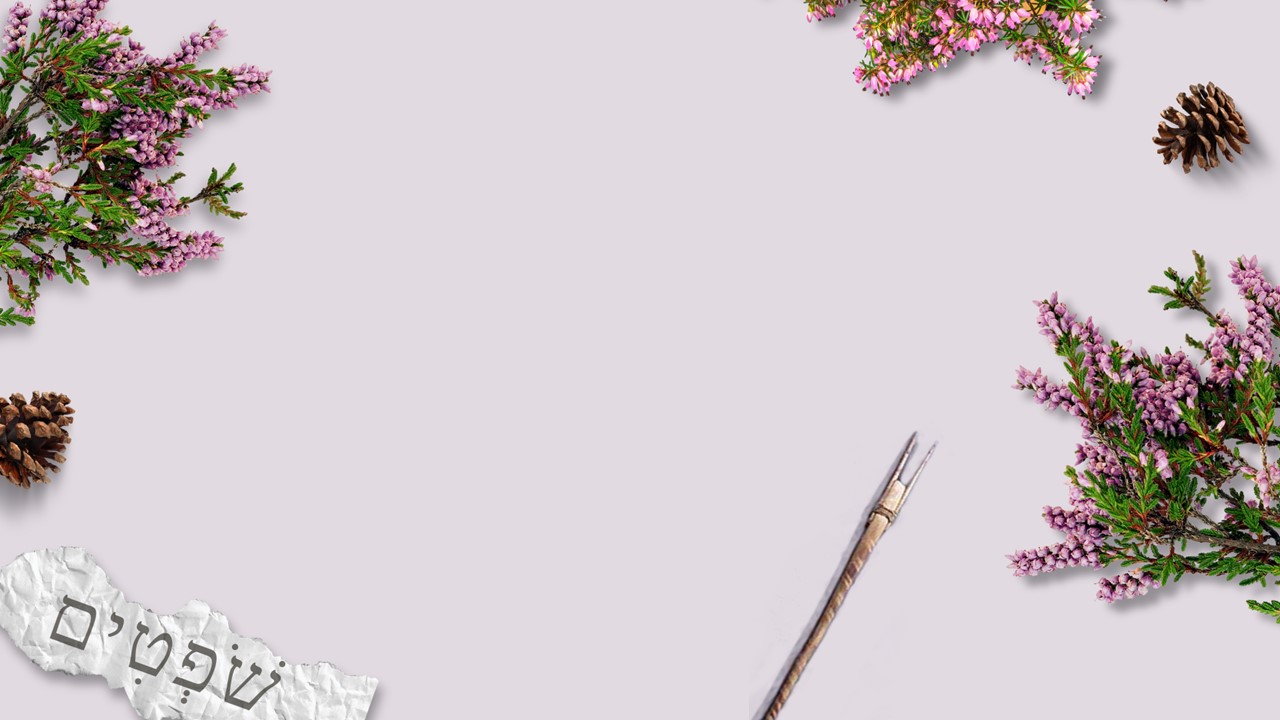 Soudců 3,31
Římanům 15,4
Soudců 5,6–7
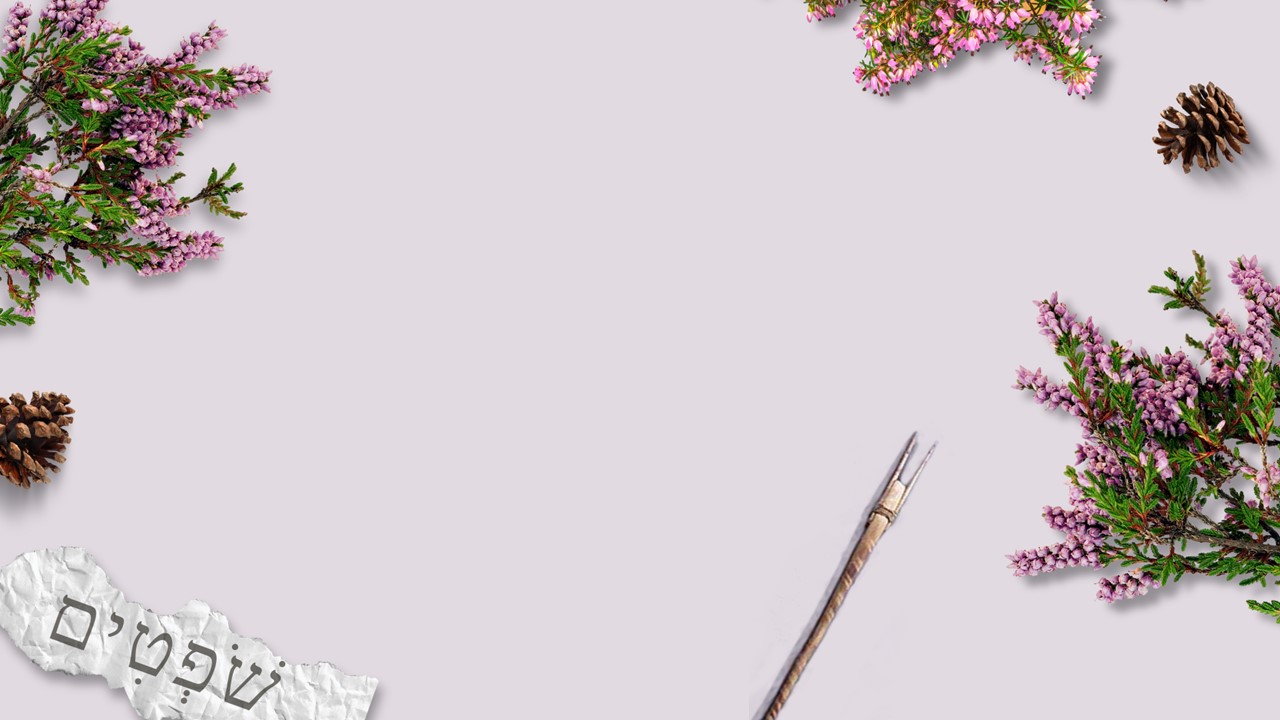 Otníel
Ehúd
Šamgar
slavné zbožné příbuzenstvo
obyčejný člověks handicapem
asi cizinec, rolník
Boží „oficiální“ jednání
plán a lest
? neplánovaně,
? sám
? částečně
Máme zdroj síly, radosti, vedení – Boží slovo
	Lidé potřebují záchranu 
		a Bůh si mě může použít